工作进展
刘梦瑶
CEPC漂移室讨论
CEPC漂移室讨论
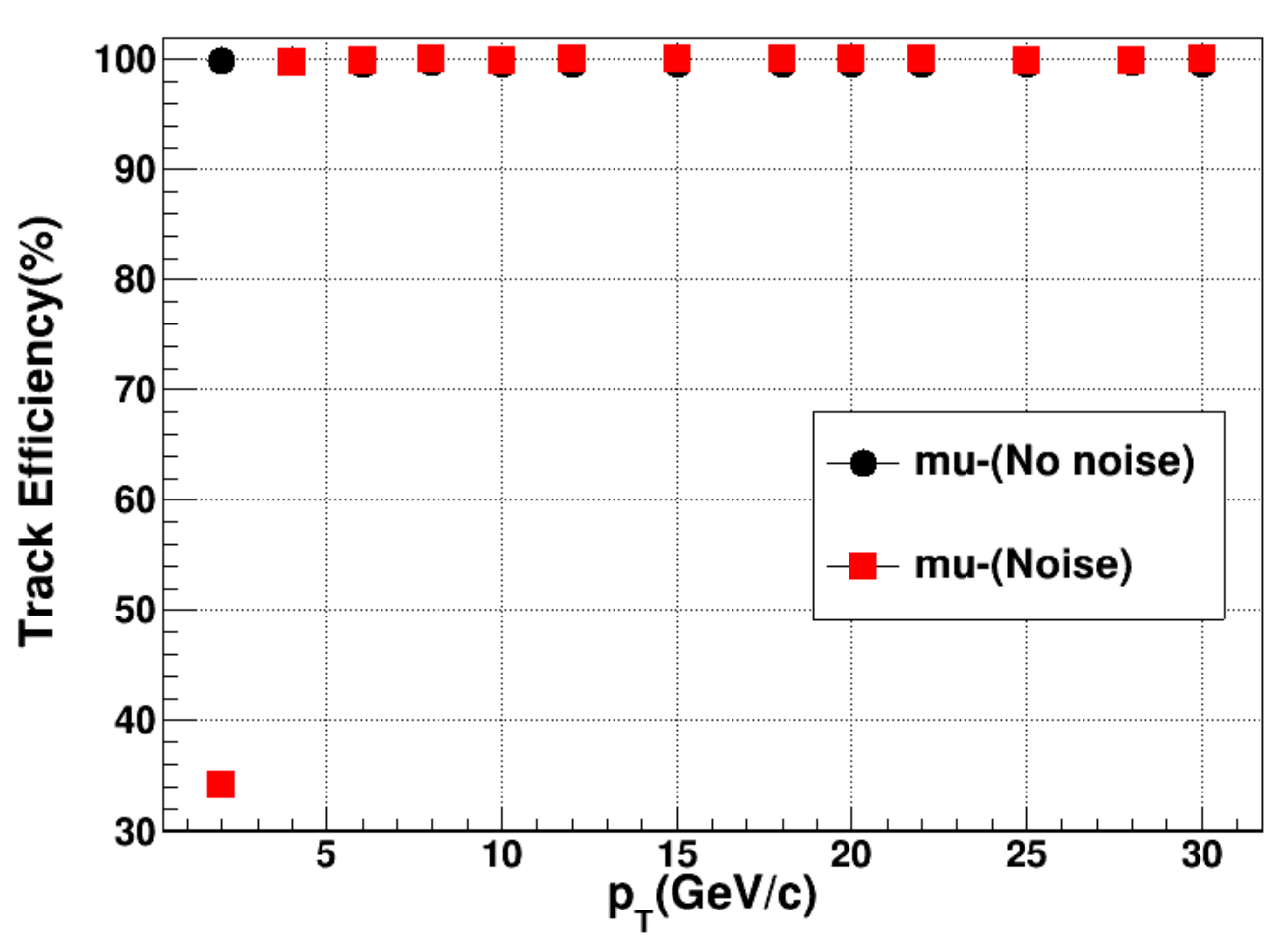 CEPC漂移室讨论
2GeV事例：
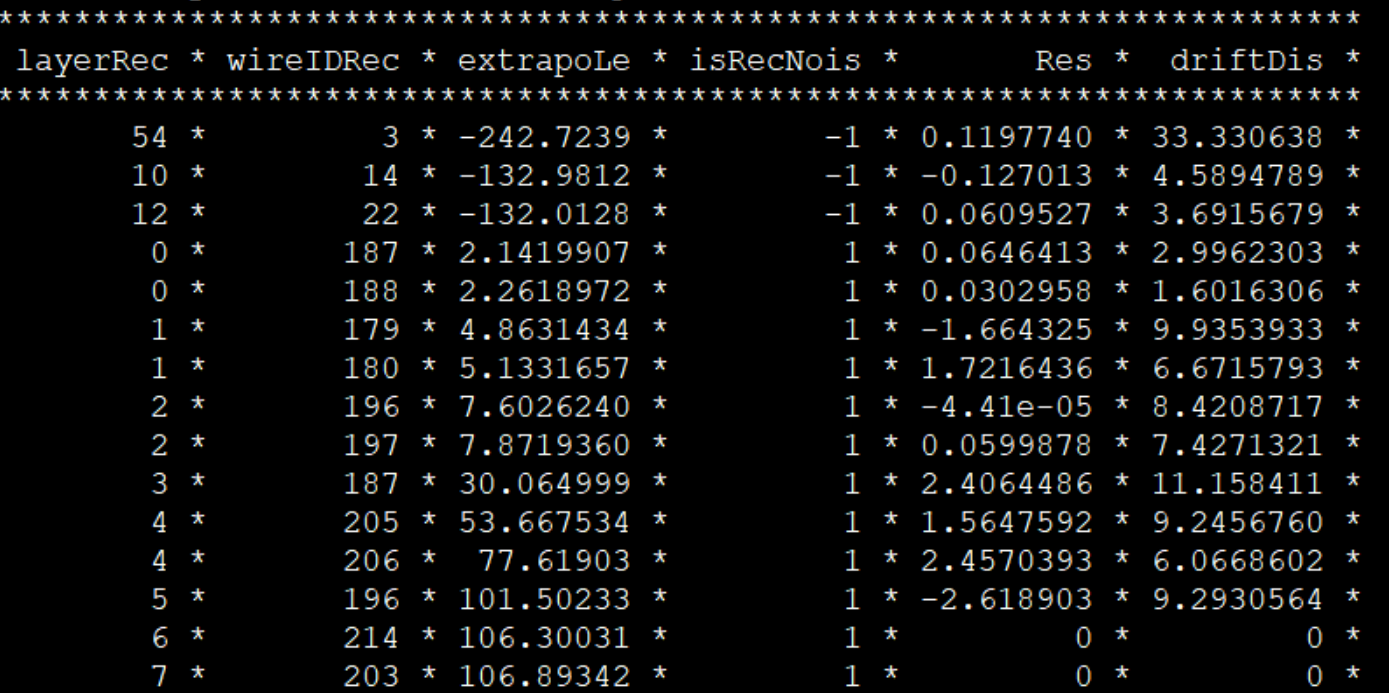 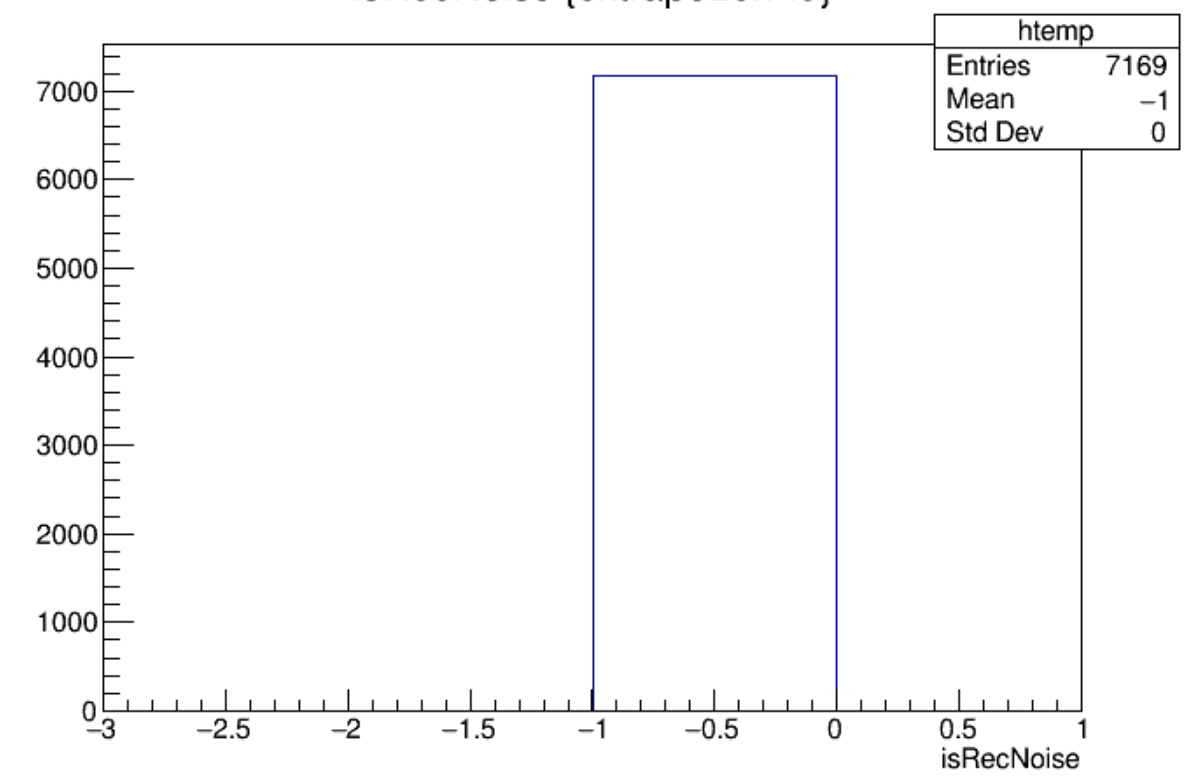 CEPC漂移室讨论
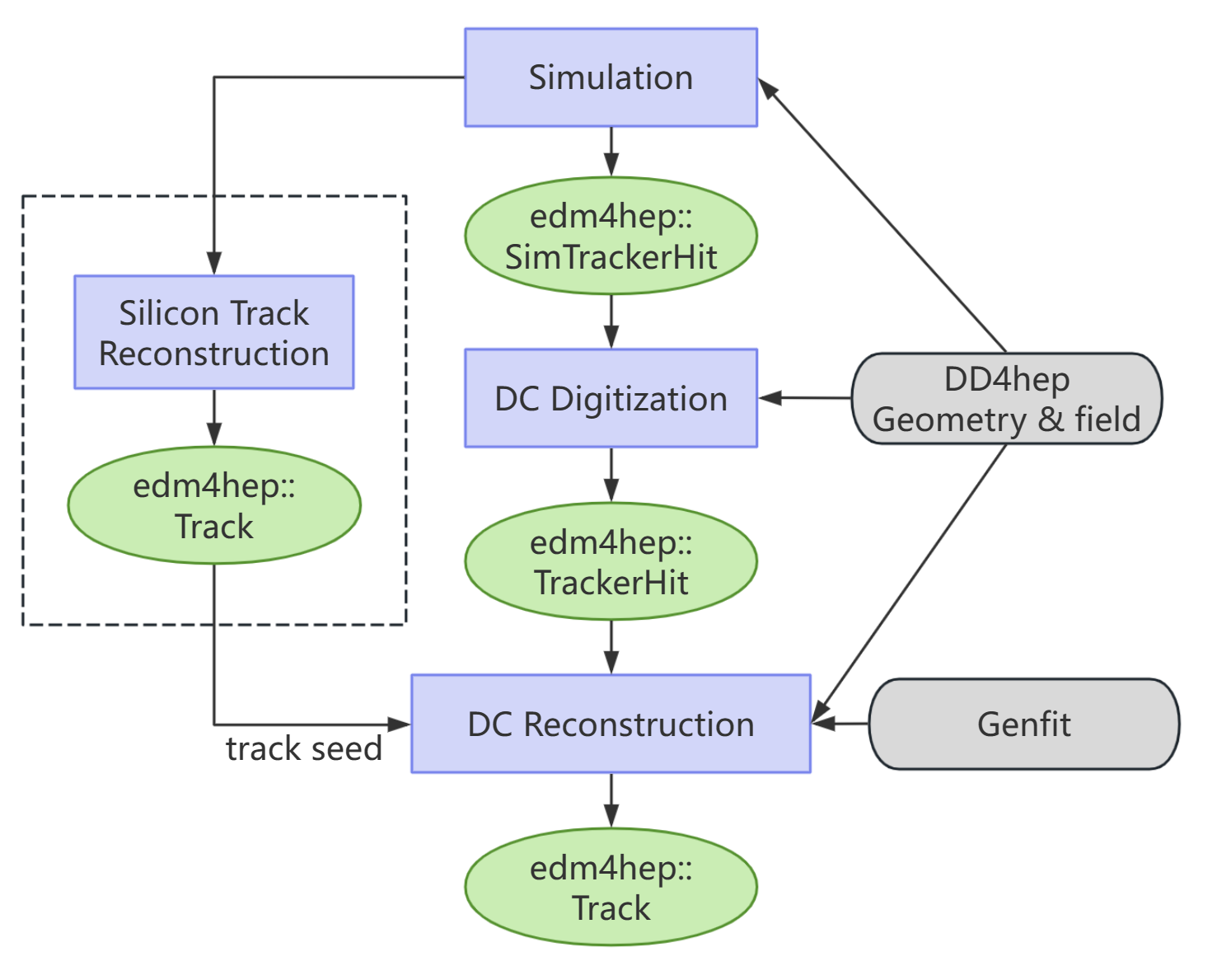 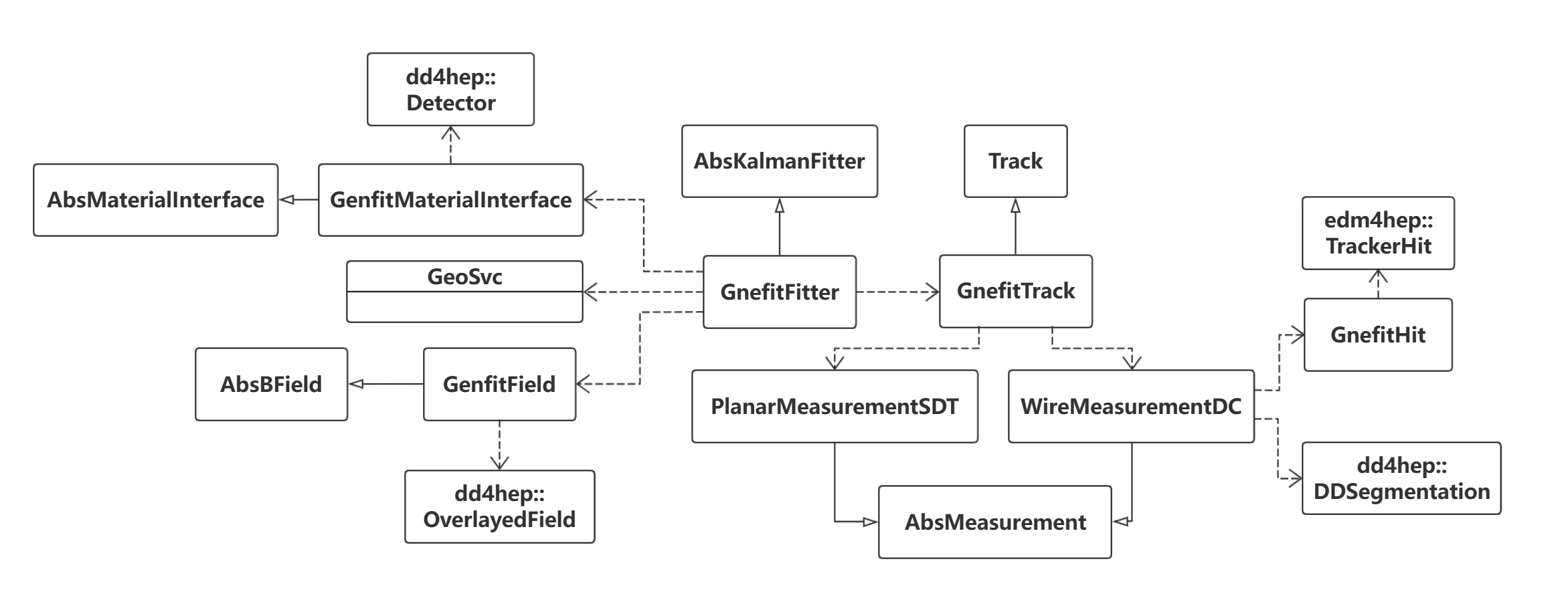 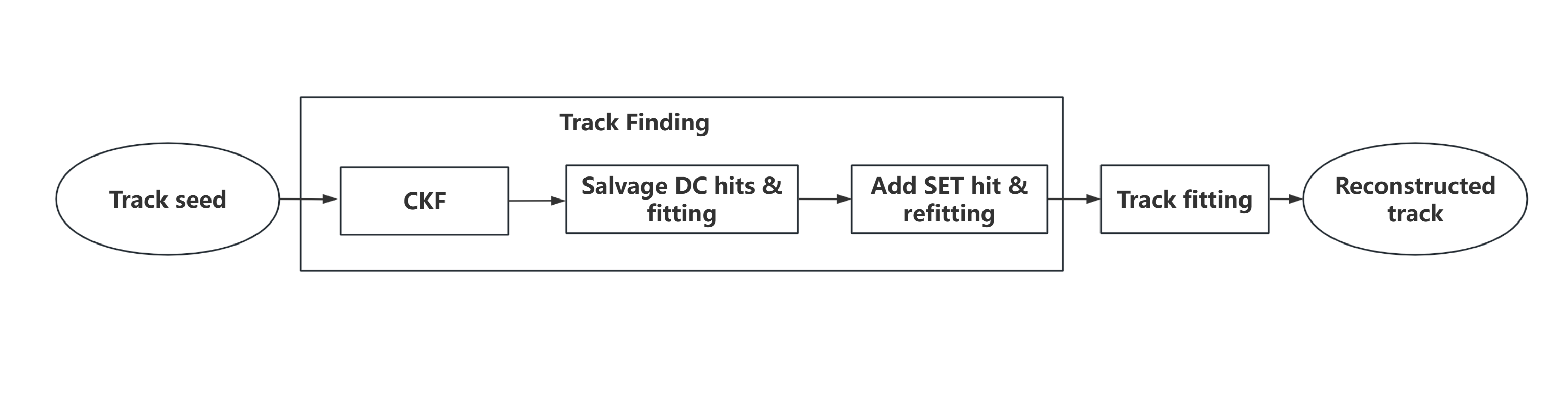 CEPC漂移室讨论